Binary Tree (Intro)
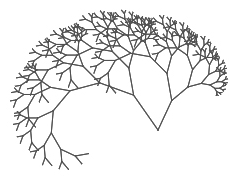 ADT Tree: Review
Trees: made of nodes
One type of data (like lists)
Each Node in a tree has:
0 or more children (successors)
Each node can have many children!
1 parent (predecessor)
Except tree’s root: 0 predecessors
Root is start of a tree
Binary Tree: Review
Subset of Trees
Each Node in a BINARY tree has:
0, 1, or 2 children(successors)
1 parent (predecessor)
Except tree’s root: 0 predecessors
Root is start of a tree
Examples of Binary Trees:
Huffman Code:
Seriously cool method for coming up with a compressed data encoding scheme
Basic idea:  (Alphabet is easiest example):
Before Huffman code: each character is represented with 8 bits.
But e occurs much more frequently than z
Wouldn’t it make sense to make the e have a 3 or 4 bit representation, even if the z had to have, say, a 13 character representation?
Huffman code systematically takes any data set and figures out a representational code, such that the data that occurs most frequently has the shortest bit representation, and those that occur the least frequently have the most bits for representation
Cool part:  None of the short bit representations are prefixes to the longer bit representations!!!!
E.g.,
If e is represented as 101
NO OTHER letter’s bit representation starts with 101!
Maybe z would be 1101011101001
The first 3 bits of ALL other characters are NOT 101
So you can store 1011101011101001101 
And know that that is eze!
Sentence parsing
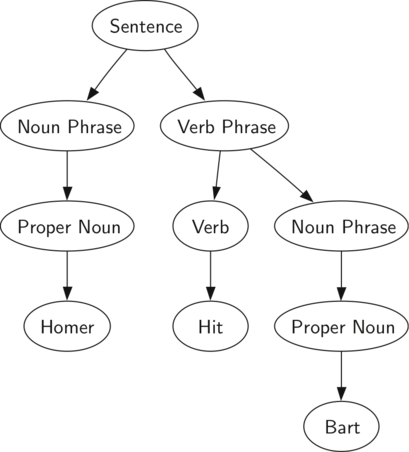 Decision trees 
You’ve probably seen these:
E.g., running shoes:
Node Class Definition for a Binary Tree:
class NodeT {
	int data;
	NodeT *left;  //left child
	NodeT *right;  // right child
	NodeT *parent;  //NULL for root of tree
	
	//optional:
	int height; 
	// height up from lowest descendent leaf 
public:
	NodeT(int x);
	~NodeT();
	void printNodeT();
};
Binary Tree TakeAways: